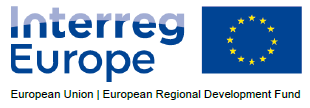 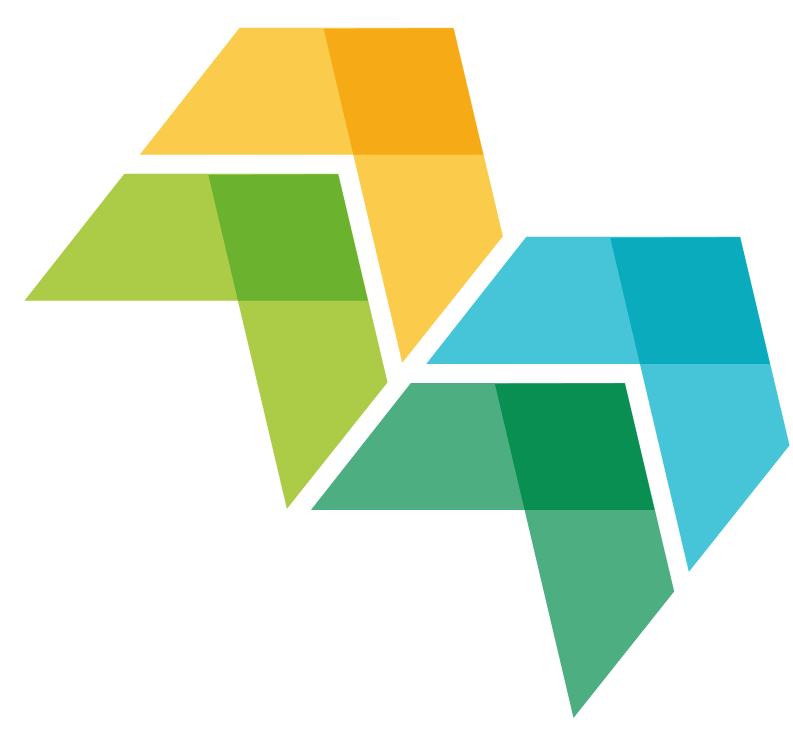 Výsledky 1. výzvy
Praha, 31. března 2016 
Alice Štollová Kovandová
Přehled
22. červen – 31. červenec 2015 – první výzva programu
 Alokace – 107,5 mil. EUR
Jednokolová výzva
Předloženo celkem – 261 projektů - strategické hodnocení – 175 – operativní  hodnocení - 67 – všechny projekty hodnoceny nad 3 (strategické hodnocení) - doporučeno ke schválení a schváleno - 64
Hodnocení probíhalo ve dvou kolech:
	1. Kontrola způsobilosti
	2. Kvalitativní hodnocení 
		Strategické hodnocení
		Operativní hodnocení
projekty byly hodnoceny 0-5 body, projekty, které získaly alespoň 3 body byly doporučeny ke schválení JS
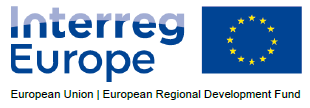 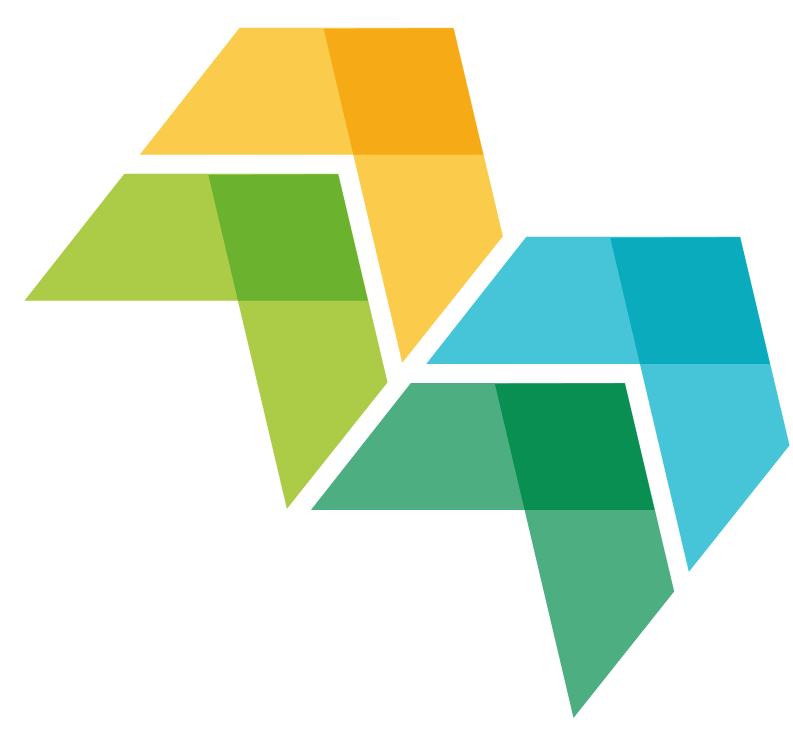 Výsledky 1. výzvy
S CZ účastí
CELKEM
11 schválených projektů - alokace pro CZ LP/PP 1,6 mil EUR
64 schválených projektů v celkové výši 99,1 mil EUR
Statistika 1. výzvy
Počty žadatelů  v předložených žádostech podle států
Vedoucí partneři podle států
Počet předložených žádostí/ počet nezpůsobilých žádostí podle států vedoucích partnerů
IT = 23% z předložených žádostí
ES = 16% z předložených žádostí
Důvody nezpůsobilosti
Celkový počet žádostí nesplňující jednotlivá kritéria způsobilosti
Z 261 žádostí bylo 86 nezpůsobilých = 1/3 VŠECH ŽÁDOSTÍ
Výsledky 1. výzvy - priority
Výsledky 1. výzvy – projekty s CZ účastí
Z 64 schválených projektů je 11 s CZ účastí
Schválené projekty s CZ účastí:
Celkem 11 projektů
12 P, z toho 1 LP
Nejvíce zastoupen Moravskoslezský kraj
Počet partnerů mezi 7 – 13
Většinou veřejnoprávní subjekty, soukromý neziskový uspěl pouze jeden
Vybrané projekty – s CZ partnerem
RESET – RESearch centres od Excellence in the Textile sector
CLUTEX – klastr technické textilie, Liberecký kraj - soukromý subjekt
Počet partnerů: 10, CZ - Partner
Projekt zaměřen na výzkum a vývoj nových inovativních technologií, zavádění osvědčených postupů a předávání zkušeností
Udržitelnost – vývoj výrobních procesů a produktů, zlepšení recyklace a snížení likvidace odpadů, snížení úspory vody a energie, snižování dopadu chemických látek používaných v tomto odvětví na životní prostředí
Podpora využívání přírodních vláken a lokálních surovin
Vybrané projekty – CZ Lead Partner
HoCare – Delivery of Innovative solutions for Home Care by strengthening quadruple-helix cooperation in regional innovation chains
RERA a.s., regionální rozvojová agentura jižních Čech, jihočeský kraj, veřejnoprávní subjekt
Počet partnerů – 8, CZ – Lead Partner
Projekt zaměřen na stárnutí populace a s tím související potřebu domácí péče – nové pracovní příležitosti
Cílem projektu je zvýšit dostupnost domácí péče
Organizace mezinárodních vzdělávacích seminářů
Nové inovativní postupy a následné využití poznatků
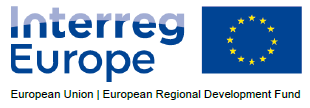 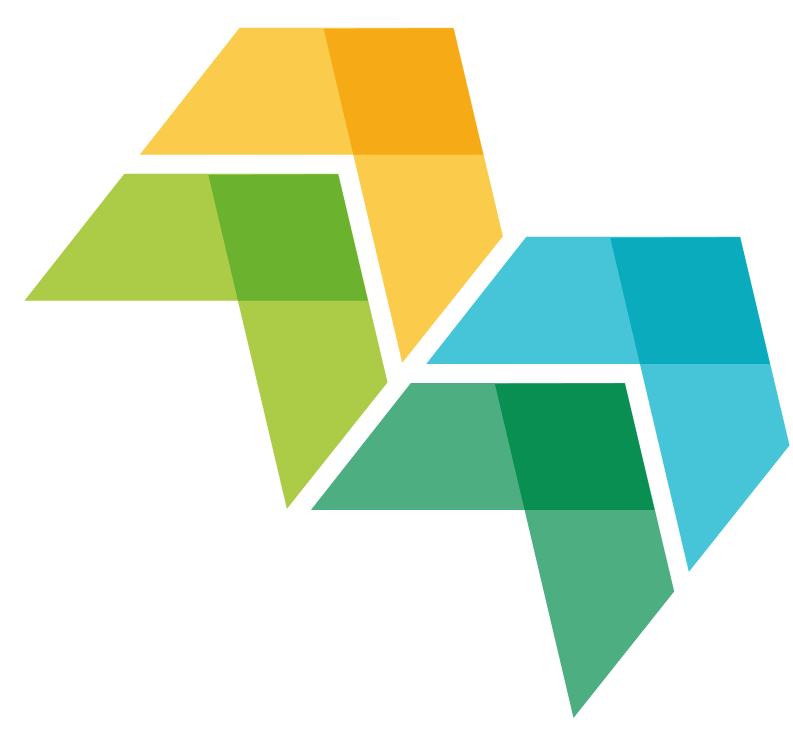 Děkuji za pozornost!

Alice Štollová Kovandová
Odbor evropské územní spolupráce
Ministerstvo pro místní rozvoj
Praha 1, Letenská 3
E-mail: alice.stollova@mmr.cz
www.dotaceEU.cz 
www.interregeurope.eu
Nejčastější chyby
Příliš široké zaměření projektu
Nedostatečně popsána kapacita partnerů ovlivnit politický nástroj, na který se zaměřují
Chybí odkazy na projekty a iniciativy, které se v minulosti v dané oblasti realizovaly – přidaná hodnota projektu
Do projektu nejsou zapojení přímo/nepřímo ŘO programů strukturálních fondů
Není prokázána relevance partnera pro dané téma – špatné partnerství
Nekonzistentnost údajů v jednotlivých částech žádosti
Nevyrovnané geografické rozložení partnerů 
Nevyrovnaný rozpočet mezi partnery
Nadsazení/podcenění hodnot povinných indikátorů
Hlavním cílem projektu není výměna zkušeností a učení se na politické úrovni